Wszystko co chcecie wiedzieć o schizofrenii
Andrzej Czernikiewicz
Schizofrenia - podstawowe fakty
Na schizofrenię choruje co setny człowiek
typowy wiek zachorowania na schizofrenię to u mężczyzn 20-25 lat, u kobiet 26-35 lat
10% osób chorych na schizofrenię ginie śmiercią samobójczą
koszty leczenia chorych na schizofrenię to ok.. 5% wszystkich kosztów opieki medycznej
				wg NIMH (1997)
neurologopedia 2018
2
czym jest schizofrenia
czym nie jest schizofrenia
trzecią pod względem częstości psychozą - 1% ludzi choruje na sch.
bardzo rzadką chorobą psychiczną
na sch. chorują ludzie ze wszystkich grup społecznych
na sch. choruje tylko osoby zdolne i dużo się uczące
u 1/3 chorych uzyskuje się długie remisje, kolejna 1/3 nieźle funkcjonuje
sch. jest nieuleczalna
większość chorych jest leczona ambulatoryjnie
wszyscy chorzy na sch. wymagają długotrwałego leczenia szpitalnego
neurologopedia 2018
3
Schizofrenia - czynniki ryzyka to:
mieć co najmniej jednego krewnego 1-o stopnia lub co najmniej dwu krewnych ze schizofrenią
być stanu wolnego
być mieszkańcem dużego miasta lub obywatelem uprzemysłowionego państwa
urodzić się w zimie
być członkiem niższej klasy socjoekonomicznej
mieć problemy zdrowotne w okresie prenatalnym
doświadczyć w ostatnim okresie stresującego zdarzenia
					wg APA (1997)
neurologopedia 2018
4
Historia koncepcji
Kraepelin (1896) 
dementia praecox
Bleuler (1911) 
schizofrenia = rozszczepienie umysłu
neurologopedia 2018
5
Schizofrenia - wybrane kryteria diagnostyczne wg DSM IV
Dwa lub więcej objawy z listy podanej niżej, trwające co najmniej miesiąc (lub mniej jeżeli były efektywnie leczone):
	1. Urojenia
	2. Omamy
	3. Zdezorganizowane wypowiedzi
	4. Zdezorganizowane lub katatoniczne 		zachowanie
	5. Objawy negatywne
Znaczące pogorszenie funkcjonowania socjalnego lub zawodowego				wg APA (1995)
neurologopedia 2018
6
Schizofrenia - „objawowe” kryteria diagnostyczne wg ICD 10 DCR wg WHO (1995)
G1.(1) Co najmniej jeden z poniższych objawów w epizodzie psychozy (minimalny czas trwania - 1 miesiąc):
	a. Echo myśli
	b. Urojenia wpływu
	c. Omamy słuchowe o 	treściach 		dyskutujących lub 	komentujących
	d.Uporczywe urojenia
Lub 
G1. (2) Co najmniej 2 z poniższych objawów w epizodzie psychotycznym  (jeśli  trwają co najmniej  miesiąc i  towarzyszą im urojenia bez  treści afektywnej):
	a. Utrwalone omamy
	b. Niespójne lub 	zdezorganizowane 	wypowiedzi
	c. Zachowanie 	katatoniczne
	d. Objawy negatywne
neurologopedia 2018
7
Objawy kognitywne – zaburzenia treści myślenia
urojenia
charyzmatyczne
kontroli
prześladowcze
odnoszące
neurologopedia 2018
8
Formalne zaburzenia myślenia
Luźne skojarzenia
Zbaczanie 
Ubóstwo treści
dźwięczenie
neologizmy
rozkojarzenie
neurologopedia 2018
9
Zaburzenia percepcji
Zaburzona percepcja
Omamy 
Słuchowe 
Wzrokowe 
Dotykowe 
Pseudohalucynacje 
Halucynacje psychiczne
neurologopedia 2018
10
Objawy emocjonalne
Płaski afekt
Niedostosowanie afektywne
Anhedonia
neurologopedia 2018
11
Objawy behawioralne
Utrata motywacji
Izolacja socjalna
neurologopedia 2018
12
Objawy pozytywne i negatywne
Objawy pozytywne
Widoczne , nieobecne u ludzi psychicznie zdrowych
Objawy negatywne
Nieobecne „normalne” zachowania
Złe przystosowanie przedchorobowe
Gorsze rokowanie
Brak redukcji po klasycznych LAP
neurologopedia 2018
13
w wymiarze „pozytywno-negatywnym” schizofrenii
"positive" "...denotes those symptoms which are present and should be absent..."; 
"negative" those "...that are absent but should be present...."
neurologopedia 2018
14
Objawy pozytywne w Skali PANSS:
P1. UROJENIA 

P2. FORMALNE ZABURZENIA MYŚLENIA 

P3. OMAMY 

P4. PODNIECENIE

P5. POSTAWA WIELKOŚCIOWA

P6. PODEJRZLIWOŚĆ I UROJENIA PRZEŚLADOWCZE 

P7. WROGOŚĆ
neurologopedia 2018
15
Objawy negatywne wg PANSS
Stępienie afektywne
Wycofanie emocjonalne
Zubożenie kontaktu
Apatia 
Zaburzenia myślenia abstrakcyjnego
Brak spontaniczności i płynności konwersacji
Stereotypia myślenia
neurologopedia 2018
16
Objawy osiowe wg Bleulera„obecne u każdego chorego, w każdym okresie choroby”
Autyzm 
Ambiwalencja 
Zblednięcie Afektywne
Zaburzenia Asocjacji
neurologopedia 2018
17
Schizofrenia - trzy zespoły
Zespół „błędnej oceny rzeczywistości” (objawy „pozytywne”): urojenia i omamy
Zespół „objawów deficytowych” (objawy „negatywne”): ubóstwo mowy, „spłaszczenie” afektu,zubożenie psychomotoryczne, spadek inicjatywy
Zespół ”dezorganizacji”: objawy dezorganizacji myślenia, zdezorganizowane zachowanie			Liddle(1987) APA (1997) Czernikiewicz (1999)
neurologopedia 2018
18
Trzy syndromy – pięć wymiarów
neurologopedia 2018
19
Schizofrenia - psychiczne przyczyny i ich skutki
PRZYCZYNY (ZABURZENIA):
 percepcji (=omamy)
oceny rzeczywistości (=urojenia)
myślenia i języka (=schizofazja)
uwagi
koncentracji
motywacji
SKUTKI:
problemy w nauce i pracy
deficyty w dbaniu o siebie
pogorszenie  w relacjach interpersonalnych

wg APA (1997)
neurologopedia 2018
20
Schizofrenia - fazy psychozy - fazy terapii
Faza ostra (psychotyczna)
Faza stabilizacji 
Faza stabilnego funkcjonowania (remisji)
				wg APA (1997)
neurologopedia 2018
21
Schizofrenia - faza ostra
Jest to faza w której pacjent wykazuje wyraźne objawy psychotyczne.
Cele terapii to „zapobieganie przejawom zagrażającym pacjentowi i jego otoczeniu, uzyskanie kontroli nad zachowaniem, redukcja objawów, a w efekcie szybki powrót do normalnego poziomu funkcjonowania...”
Niebezpieczeństwa: 10% osób ze schizofrenią ginie śmiercią samobójczą, u 60% leczonych w tej fazie rozwijają się objawy pozapiramidowe.
				wg APA (1997)
neurologopedia 2018
22
Schizofrenia - faza stabilizacji
Jest to faza obejmująca pierwszych 6 miesięcy (lub więcej) od początku epizodu psychotycznego, w czasie której dochodzi do stopniowej redukcji objawów ostrych.
Cele terapii to „wczesne zapobieganie nawrotowi psychozy, readaptacja pacjenta w jego środowisku,  dalsza redukcja objawów, utrwalanie remisji...”
Niebezpieczeństwa: „mechanizm drzwi obrotowych”			wg APA (1997)
neurologopedia 2018
23
Schizofrenia - faza remisji
Jest to faza w której objawy psychotyczne są minimalne lub nieobecne.
Cele terapii to „poprawa funkcjonowania i minimalizacja ryzyka nawrotu psychozy i jego konsekwencji...”.
Niebezpieczeństwa: u 40-60% leczonych w okresie roku występuje nawrót psychozy.
				wg APA (1997)
neurologopedia 2018
24
Epidemiologia schizofrenii
0.2-2% populacji ogólnej (1%)
12 tysięcy osób ze schizofrenią na Podlasiu
40-60% przyjęć do szpitali psychiatrycznych
Początek zachorowania – typowy - trzecia dekada życia
Kobiety = Mężczyźni
Mężczyźni 
Wcześniejsze zachorowanie
Gorsze rokowanie
Więcej objawów negatywnych
neurologopedia 2018
25
objawy fazy prodromalnej (lub rezydualnej) schizofrenii wg DSM III R:
·     społeczna izolacja
·     pogorszenie funkcjonowania w podstawowych rolach zawodowych i domowych
·     dziwne zachowania (zbieranie odpadków, mówienie do siebie)
·     pogorszenie w dbaniu o własną higienę
·     blady, niedostosowany afekt
·     dziwaczne wypowiedzi
·     dziwne przekonania (myślenie magiczne, "jasnowidzenie„, „szósty  zmysł")
·     niezwykłe doswiadczenia zmysłowe (iluzje, świadomość działania obcych sił)
·     spadek inicjatywy, zainteresowań, energii
neurologopedia 2018
26
Pacjent o łagodnym przebiegu psychozy (stabilny):
Ø      Ma niewielkie objawy psychozy w okresie poprawy (remisji) lub nie ma ich wtedy wcale
Ø      Miał tylko jeden lub dwa epizody psychozy do 45 roku życia
Ø      Systematycznie przyjmuje zalecone przez psychiatrę leki
neurologopedia 2018
27
Pacjent o średnim przebiegu psychozy (często stabilny):
Ø      Miał kilka epizodów psychozy przed 45 rokiem życia, zwykle w okresie zwiększonego stresu
Ø      Ma pewne, umiarkowane objawy pomiędzy epizodami (w okresie remisji)
Ø      Rzadko zdarzają mu się okresy kiedy nie przyjmuje leków, lub przyjmuje je niesystematycznie
neurologopedia 2018
28
Pacjent z ciężkim przebiegiem psychozy (niestabilny):
Ø      Nawroty występują często, nawet co kilka miesięcy
Ø      W okresie remisji występują wyraźne objawy, które zakłócają codzienne funkcjonowanie
Ø      Zwykle nie bierze zaleconych mu leków, sprzeciwia się dalszemu leczeniu
Ø      Ma dodatkowe problemy psychiczne (np. nadużywanie alkoholu, czy narkotyków) lub somatyczne (dodatkowe choroby np. serca, czy nerek), które utrudniają mu powrót do zdrowia.
neurologopedia 2018
29
Rokowanie
10% prawie ciągłe hospitalizacje
< 30% remisje – około 5 lat 
60% przebieg epizodyczny
neurologopedia 2018
30
Postacie schizofrenii
Paranoidalna 
Omamy i urojenia
Brak formalnych zaburzeń myślenia
Lepsze rokowanie
Późniejszy początek
neurologopedia 2018
31
Postacie schizofrenii
katatoniczna
Zaburzenia zachowania ruchowego
Postać hipokinetyczna
Postać hiperkinetyczna
neurologopedia 2018
32
Postacie schizofrenii
Zdezorganizowana (hebefreniczna)
Dezorganizacja myślenia, afektywna, zachowania
Złe rokowanie
Wczesny początek
neurologopedia 2018
33
Postacie schizofrenii
niezróżnicowana
Pacjent nie spełnia kryteriów pozostałych zaburzeń
neurologopedia 2018
34
kryteria diagnostyczne zaburzenia schizoafektywnego (wg DSM IV):
·     z typowymi objawami schizofrenii konkurują wyraźne objawy afektywne (manii lub depresji)
·     w przebiegu choroby był co najmniej 2-tygodniowy okres choroby, w którym objawy afektywne nie występowały
·     przebieg choroby jest zawsze epizodyczny
neurologopedia 2018
35
Etiologia schizofrenii
Czynniki biologiczne – ryzyko zachorowania schizofrenicznego probanda
Populacja ogólna			  1%
Ciotka 					  2%
Rodzic					  6%
Rodzeństwo 				  9%
Dziecko				18%
Dziecko dwu probandów	46%
neurologopedia 2018
37
Badania bliźniąt
Gottesman (1991) przegląd 13 prac
DZ = 17%		MZ = 48%
Torrey (1994) przegląd 8 prac
DZ = 6%		MZ = 28%
Wyższe ryzyko zachorowania, jeśli proband ma ciężki przebieg choroby
neurologopedia 2018
38
Badania adopcyjne
Większe ryzyko zachorowania na schizofrenię, jeśli na schizofrenię chorował krewny biologiczny – w porównaniu z chorym krewnym  adopcyjnym
Kety (1968)
Biologiczni krewni probanda = 8.9% concordance
Adopcyjni krewni probanda = 1.9% concordance
neurologopedia 2018
39
geny kandydaci wg metaanalizy
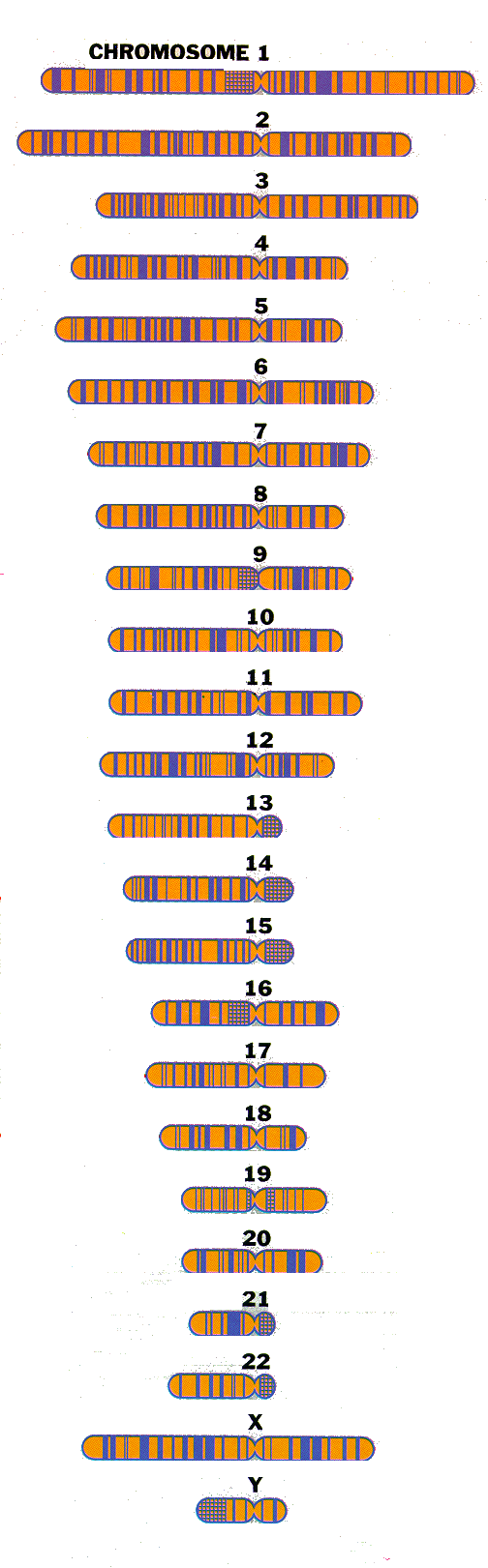 ChAD
schizofrenia
• Badner u. Gershon, 2002; • Segurado et al., in press
neurologopedia 2018
40
Geny i białka syntetyzowane przez nie a schizofrenia i ChAD
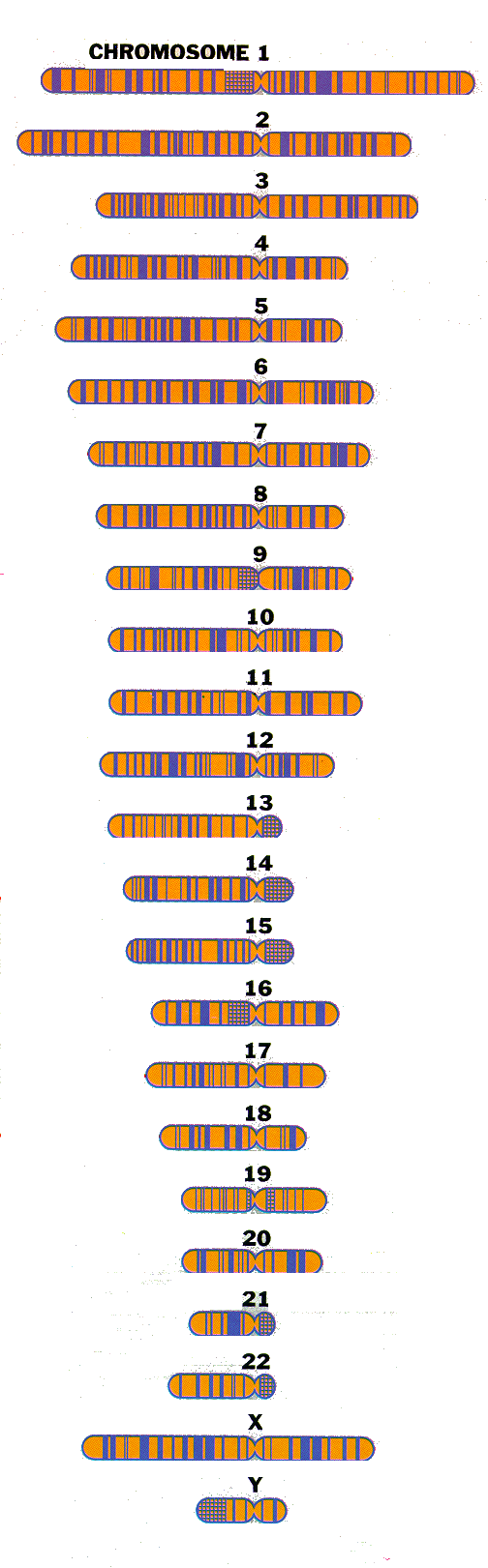 ChAD
Schizophrenia
Dysbindin (6p)
Neuregulin 1
G72
G72
COMT ?
COMT ?
neurologopedia 2018
41
Konkluzje z badań nad dziedziczeniem schizofrenii
Obecność czynnika rodzinnego w niektórych przypadkach
Znaczenie czynnika dziedzicznego w 10% przypadków schizofrenii
Transmisja poligeniczna
Co jest dziedziczone?
neurologopedia 2018
42
Czynniki etiologiczne schizofrenii
Hipoteza dopaminowa
Nadaktywność dopaminowa  --> schizofrenia
Wysokie poziomy DA
Więcej receptorów DA
Większa czułość receptorów DA
neurologopedia 2018
43
Dowody na słuszność hipotezy dopaminowej
Leczenie 
Neuroleptyki blokują receptory DA
Redukcja objawów schizofrenii
Amfetamina powoduje wzrost DA
Nasilenie objawów psychotycznych
Psychozy eksperymentalne
Psychozy po fenmetrazynie
L-Dopa powoduje wzrost DA
Objawy psychotyczne
neurologopedia 2018
44
Dowody na słuszność hipotezy dopaminowej
Badania in vivo i post mortem
Więcej receptorów D2 w mózgu osób ze schizofrenią
Ale może być to efektem terapii
neurologopedia 2018
45
W jaki sposób DA „produkuje” objawy?
Układ limbiczny - emocje
Płat czołowe – teoria hypofrontality
Płaty skroniowe – omamy słuchowe
Zwoje podstawy – zaburzenia ruchowe
neurologopedia 2018
46
Alterations in PFC synaptic connectivity
(NMDA hypofunction)
Deficit prefrontal DA Hypostimulation D1 receptors  Negative symptoms& cognitive impairment
Schizophrenia
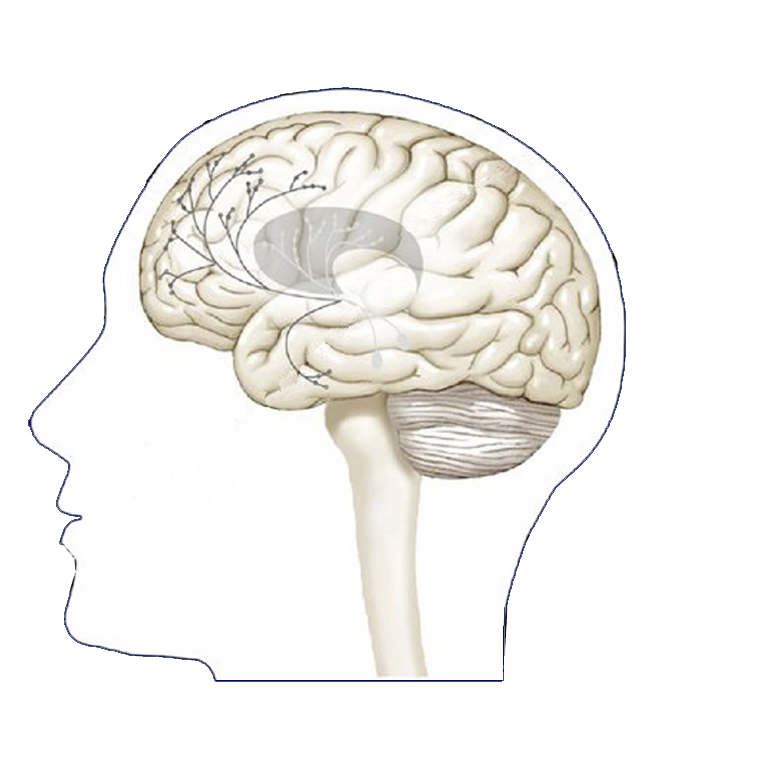 Excess subcortical DA  Hyperstimulation D2 receptors  Positive  symptoms
Dopamine pathways
neurologopedia 2018
47
Czynniki etiologiczne w schizofrenii – koncepcje biologiczne c.d.
Prenatalny uraz biologiczny
8% wzrost zachorowań u osób urodzonych w zimie  	
Choroba defektu związanego z drugim trymestrem ciąży?
Więcej objawów negatywnych
neurologopedia 2018
48
Czynniki biologiczne w etiologii schizofrenii
Pre- i perinatalne urazy
anoksja --> strukturalne uszkodzenia mózgu
Więcej objawów negatywnych
Przewlekły przebieg
Wśród schizofrenicznych probandów, pochodzących od rodziców ze schizofrenią – 2x większe obciążenie urazami pre- i perinatalnymi
neurologopedia 2018
49
Motoryczne i językowe funkcjonowanie osób chorych na schizofrenią w okresie dziecięcym
2.0
1.0
0.0
-1.0
-2.0
-3.0
-4.0
Motor development
Expressive language
Receptive language
IQ
Mary Cannon et al, Arch Gen Psych, 2002, 59, 449-556
neurologopedia 2018
50
Czynniki biologiczne w etiologii schizofrenii
Struktury mózgu
Powiększenie komór
20-25% pacjentów ze schizofrenią
Więcej objawów negatywnych, bardziej przewlekły przebieg
Ale, powiększenie komór występuje w również w innych chorobach
neurologopedia 2018
51
Redukcja objętości struktur mózgowych w schizofrenii
neurologopedia 2018
52
Zmiany w objętości istoty szarej w pierwszym roku PEP
80
60
40
20
0
-20
-40
-60
-80
Delta grey matter (cm3)
pacjenci
Grupa kontrolna
neurologopedia 2018
53
Cahn et al. 2002
Mieszany model etiologii schizofrenii
Biologiczna podatność na stres + stres
neurologopedia 2018
54
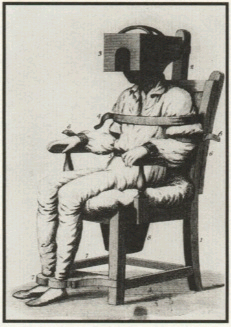 neurologopedia 2018
55
Historia terapii schizofrenii
Do 1930 r. – przetrzymywanie w szpitalach  70% przewlekłych przebiegów i hospitalizacji
1929 r. – Sakel wprowadza insulinoterapię > ostatni ośrodek Lublin ’90
1936 r, Moniz wprowadza leukotomię prefrotalną – w następnych 15 latach ok. 50 000 lobotomii  Moniz ginie zabity przez pacjenta
1952 r. largactil pierwszym neuroleptykiem – u 70% chorych uzyskuje się długie remisje
’80 – klozapina pierwszym neuroleptykiem atypowym
neurologopedia 2018
56
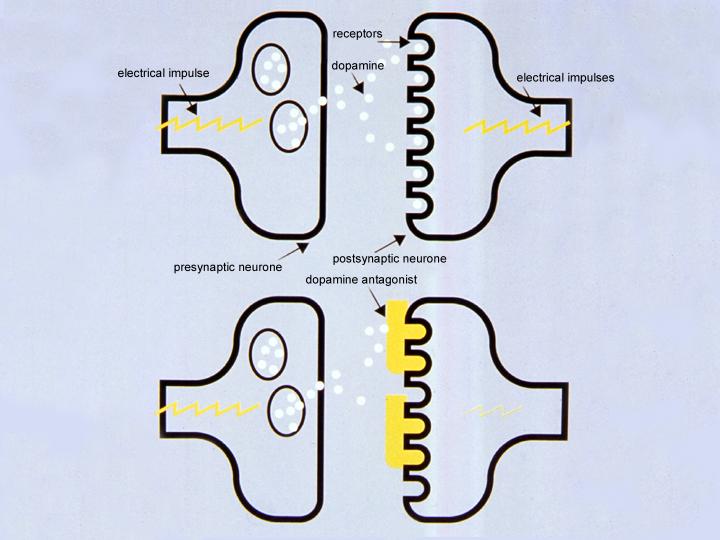 neurologopedia 2018
57
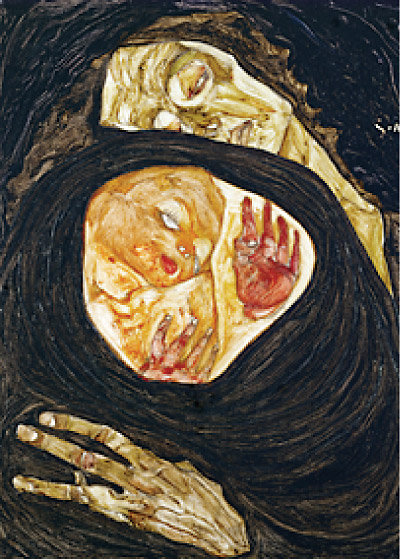 neurologopedia 2018
58